Standardized Administration Tools Web Application
Presented by: Daniel Allen
drallen@uwaterloo.ca
CSCF (Computer Science)
In this talk
Why SAT?
App tour (What's SAT?)
Roadmap for the future
Standardized Administration Tools (SAT) Web Application
PAGE  2
[Speaker Notes: This has three parts.]
Why?
In the School of Computer Science
Long-standing support need for 
integrated 
“people”-related 
administrative data
Standardized Administration Tools (SAT) Web Application
PAGE  3
[Speaker Notes: Long-standing = We've been looking at this problem for over a decade. It took until 2018 to have the resources to commit. 
Looking at this diagram, you'll see some of the people-related administrative data we are integrating.]
Why? SAT Goals
Improve clients' experience of computing support
Improve onboarding and offboarding processes
Connect useful data from multiple sources
Standardized Administration Tools (SAT) Web Application
PAGE  4
Why? Example one
Improving computing support in Computer Science
"What do we know about this person who just showed up at my door?"
97 regular faculty; also 34 lecturers, 66 adjunct and cross-appointed professors
Dozens of visiting scholars, post-docs, ...
64 full-time support staff
400 graduate students
4000 undergraduate students
Standardized Administration Tools (SAT) Web Application
PAGE  5
Why? Example two
Onboarding 100+ incoming grad students every Fall
Requires an admin identifying free offices and desks to allocate 
CSCF staff coordinate their computing needs
Laptops
specialized computing environments according to supervisor / research group
Standardized Administration Tools (SAT) Web Application
PAGE  6
Onboarding data flows
One CS person handles staff and faculty HR (in Workday database)
A Graduate office handles CS graduate onboarding (their own database)
One CS person handles assigning desks (in a separate spreadsheet)
A group (in CSCF) deploys computers onto desks (from emailed spreadsheet)
Standardized Administration Tools (SAT) Web Application
PAGE  7
[Speaker Notes: Let's talk about onboarding for a bit. CS has an admin person responsible for HR and workday data, relating to all employees.
We have an office which handles graduate onboarding and data. 
We have one admin person responsible for assigning offices and desks, including faculty, staff, and grad students.
And a group of technical staff deploys computers onto desks for all incoming people in CS.]
Onboarding- All of these involve duplicate and possibly stale data :(
One CS person handles staff and faculty HR (in Workday database)
A Graduate office handles CS graduate onboarding (their own database)
One CS person handles assigning desks (in a separate spreadsheet)
A group (in CSCF) deploys computers onto desks (from emailed spreadsheet)
Standardized Administration Tools (SAT) Web Application
PAGE  8
New onboarding process
One CS person handles staff and faculty HR (Workday is authoritative)
A Graduate office handles CS graduate onboarding (their database is authoritative)
One CS person handles assigning desks (into SAT database)
A group (in CSCF) deploys computers onto desks (from grad and SAT databases)
Standardized Administration Tools (SAT) Web Application
PAGE  9
[Speaker Notes: Now that SAT is deployed, we have the authoritative information more easily accessed within a web application and reduced redundancy.]
SAT database
Is driven by odyssey.uwaterloo.ca
SAT additions by Isaac Morland and Daniel Allen
Odyssey has access to Quest and WatIAM data, among other sources
Standardized Administration Tools (SAT) Web Application
PAGE  10
[Speaker Notes: … SAT database is built upon odyssey.uwaterloo.ca, which is an ongoing project chiefly by my colleague Isaac. … We have added some data … and have connected the app to odyssey's Quest and WatIAM data feeds.]
A note about grouper
We investigated grouper.private.uwaterloo.ca for access control and group definitions.
Many common features: data from HR, Quest class data, group memberships
Many disjoint requirements: data models for rooms and desks, our "sponsorships" 
We didn't want to try and force this app into grouper 
Happy to keep looking at grouper for possible future integration
Standardized Administration Tools (SAT) Web Application
PAGE  11
[Speaker Notes: …  … Disjoint requirements: courses need course instructors and coordinators; odyssey has both; we have discussed adding those to grouper
Unclear how rooms and desks would fit into grouper.
Unclear how we would fit our current definitions for "sponsorship" of account privileges.]
App Tour
Built on React and Flask
Developed with a series of co-ops over the last five years 
10 or so work terms 
User-centered development
Three administrative areas within Computer Science plus discussions with admins in other areas outside CS
Standardized Administration Tools (SAT) Web Application
PAGE  12
[Speaker Notes: … OK, let's look at the app, to discuss both of the examples I mentioned earlier.]
Standardized Administration Tools (SAT) Web Application
PAGE  13
[Speaker Notes: This tour is not a live demo, for security and recording reasons
- front page wizard for the most frequently used areas
- let's look at the common use-case of "what can I learn about someone?"]
Standardized Administration Tools (SAT) Web Application
PAGE  14
[Speaker Notes: I have typed in my own name. The search results include all current and past watiam identities, with wildcards.
I pick one and we then go to...]
Standardized Administration Tools (SAT) Web Application
PAGE  15
[Speaker Notes: The user view, which includes a variety of requested available data from watiam and quest. If I were a student, where the UW crest is, you'd see my watiam photo. If I were a grad student, it would have my supervisor history. If I had completed my degree, that would be visible. We can jump from this page to other systems looking up this person. … And lastly, rooms and desks are SAT data, which I'll describe on the next few slides.]
Standardized Administration Tools (SAT) Web Application
PAGE  16
[Speaker Notes: We built the rooms pages to meet the needs of the admin staff person who handles all room and desk allocations across computer science. 

Let's take the example of needing to find an available desk for a visiting post-doc who is coming next Fall.
Here we see some rooms, and if I click to re-sort by Available Desks...]
Standardized Administration Tools (SAT) Web Application
PAGE  17
[Speaker Notes: You'll see the desks that are currently empty. 

A useful feature is being able to filter at any particular date, such as next Fall, to plan for future availability. 

When this is fully in operation, the "Groups" column can identify particular labs or researchers who should be clustered together, and you can search by those as well. 

The "Spreadsheet View" gives additional information...]
Standardized Administration Tools (SAT) Web Application
PAGE  18
[Speaker Notes: To display all desks and their occupants if any. This view is designed to be helpful for batch onboarding. Let's try and update one desk, by clicking on Update Occupant...]
Standardized Administration Tools (SAT) Web Application
PAGE  19
[Speaker Notes: And you can pick a new occupant for this desk, with a start date of now, or any date in the future such as Fall 2023. 
The green arrow at the top points to a comment feature- any update to the system can have optional tickets and comments which are available and searchable within the app.

Noting the start and end dates, I'd like to show you another feature...]
Date auto-completion
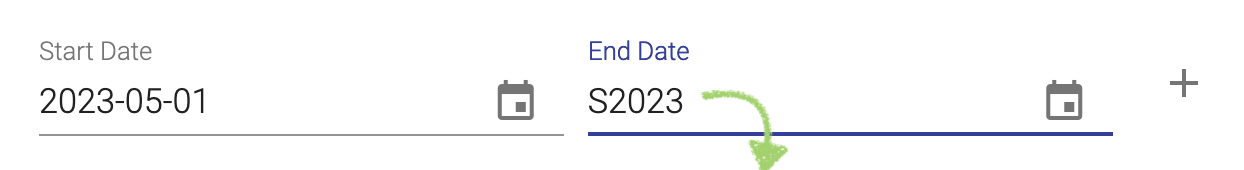 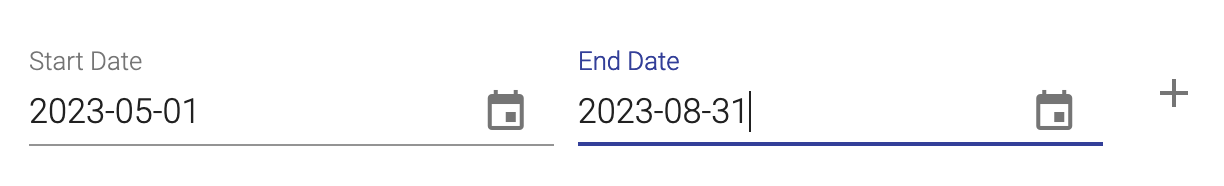 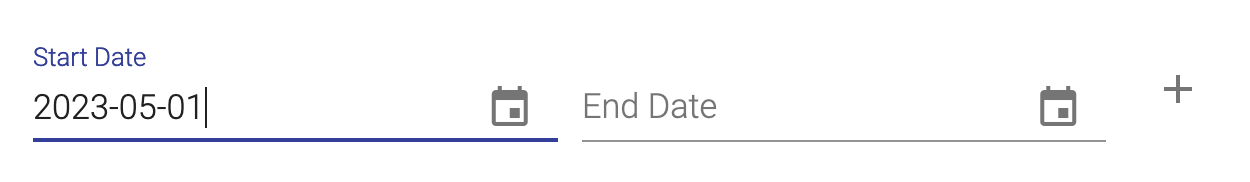 Standardized Administration Tools (SAT) Web Application
PAGE  20
[Speaker Notes: Throughout the app, the date-pickers are UW Term aware. If you type "S2023" into the start-date and hit return, it returns the first day in the term, and if you type it into the end-date, it returns the last day in the term. It also works with UW term IDs like 1129.
This idea came out of discussion with one of our co-op employees, and it took a lot of effort to get it right. 

OK. We've covered a lot of ground here, and I'd like to show you just one more thing.]
Standardized Administration Tools (SAT) Web Application
PAGE  21
[Speaker Notes: Groups are very flexible, and similar to grouper if you are familiar. 
Groups can be manually updated, or can be automatically updated and depend on other groups, as addition or subtraction.
Here we see a tree view of two sets of groups. The first set, SAT Admin, is composed of the groups who have access to the SAT application.  The second set, Expertise Members, depend on the members of three groups, and one of them is subtracted. And groups can nest with many levels, and using active start and end dates, the group dependencies can automatically expire when no longer needed.]
Standardized Administration Tools (SAT) Web Application
PAGE  22
[Speaker Notes: Here we see the components of a group, laying out what depends on this group, what this group might depend on, members, and date ranges.
We think these will make our administrative work much more flexible and automated, as we figure out what we can control with these groups. 

OK. That completes the tour of just some of the features that fulfil our user requirements.]
Roadmap
Fall 2022:first deployment  ✓
Winter 2023: testing, finish integration with CS “accounts sponsorship” system
Hopefully including rest of Math Faculty's accounts sponsorship system
Spring 2023: refine automatically loaded groups
Hopefully including automatically loaded Workday details to support automatic access rights
Spring 2023+: revise privileges models
Currently, access controlled by group memberships 
Currently, one level of app privileges and access to all data.
Goal: restricted per-department access, broaden number of departments
Standardized Administration Tools (SAT) Web Application
PAGE  23
[Speaker Notes: … So, as of this term, we have deployed the app for initial use by selected CS Admin staff, and will be gathering feedback on the many required improvements. 
… Next term will include finishing integration with our "accounts sponsorship" system, which is tricky to describe but a very annoying text-based privilege system we want to deprecate, and it's used in both CSCF and MFCF so perhaps we can solve it for the whole faculty of Math.
… The following term, we'd like to integrate groups contained in workday. And we want to revamp privileges. Currently...]
Wrap-up
Various people-related data
Including groups, accounts, rooms and desks – and other areas I didn't cover!
Built to meet administrative users' needs
From user discussions within CSCF, admin groups in Computer Science and Math faculty, and other faculties
Future improvements include using Workday to support access restrictions 
To accommodate administrative use by different areas on campus
Standardized Administration Tools (SAT) Web Application
PAGE  24
[Speaker Notes: To summarize what we've been though in this talk ... we have built this app to include various people-related data, … in a user-centered development environment to meet our user's needs, and also discussing with administrators in other faculties. … Lastly, we foresee this being more useful once we build in multiple levels of data access, and hope to accommodate use by different areas of campus.]
Any questions?
Daniel Allen
drallen@uwaterloo.ca